АССОЦИАЦИЯ
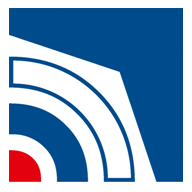 АЭРОНЕТ
UAS RISKS&countermeasures
Форум «Технологии безопасности»
Moscow, 14 February 2018
RISKY TECHNOLOGIES – DEVELOP OR RESTRICT ?
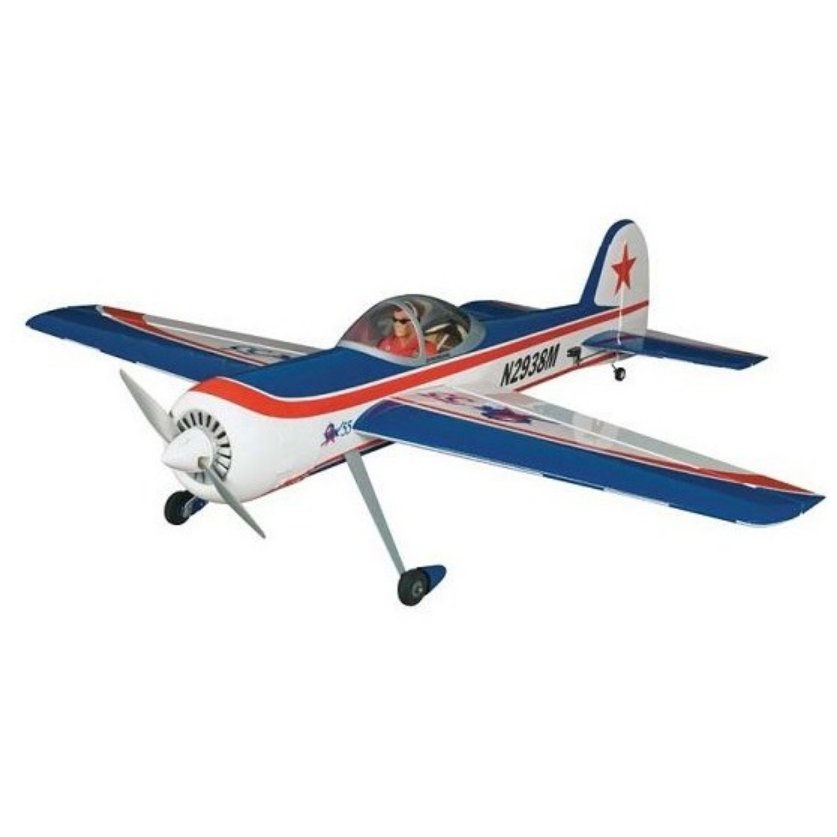 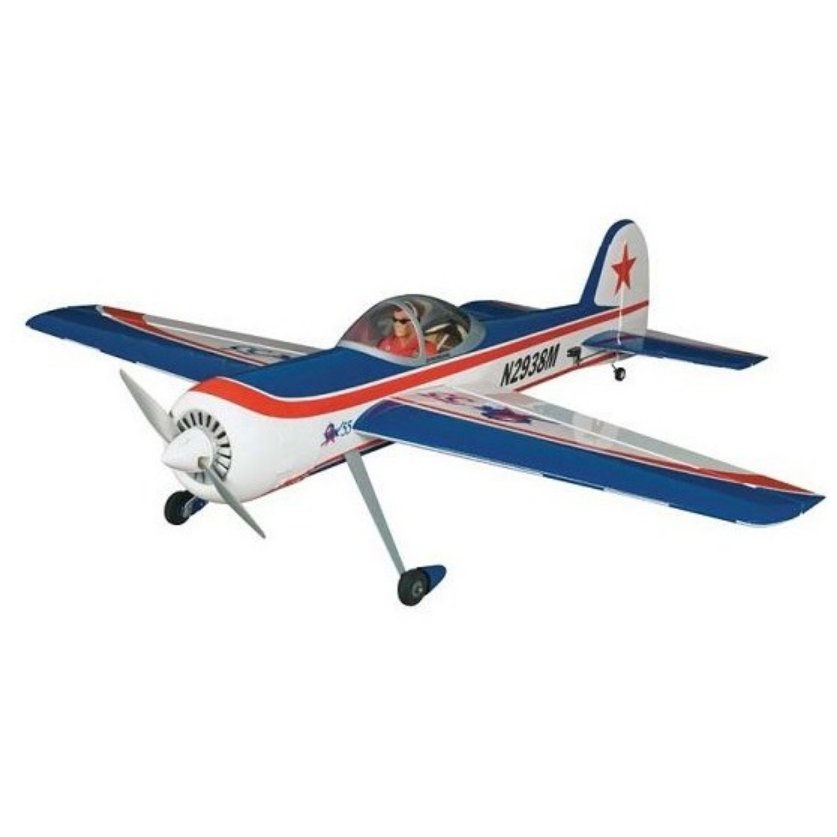 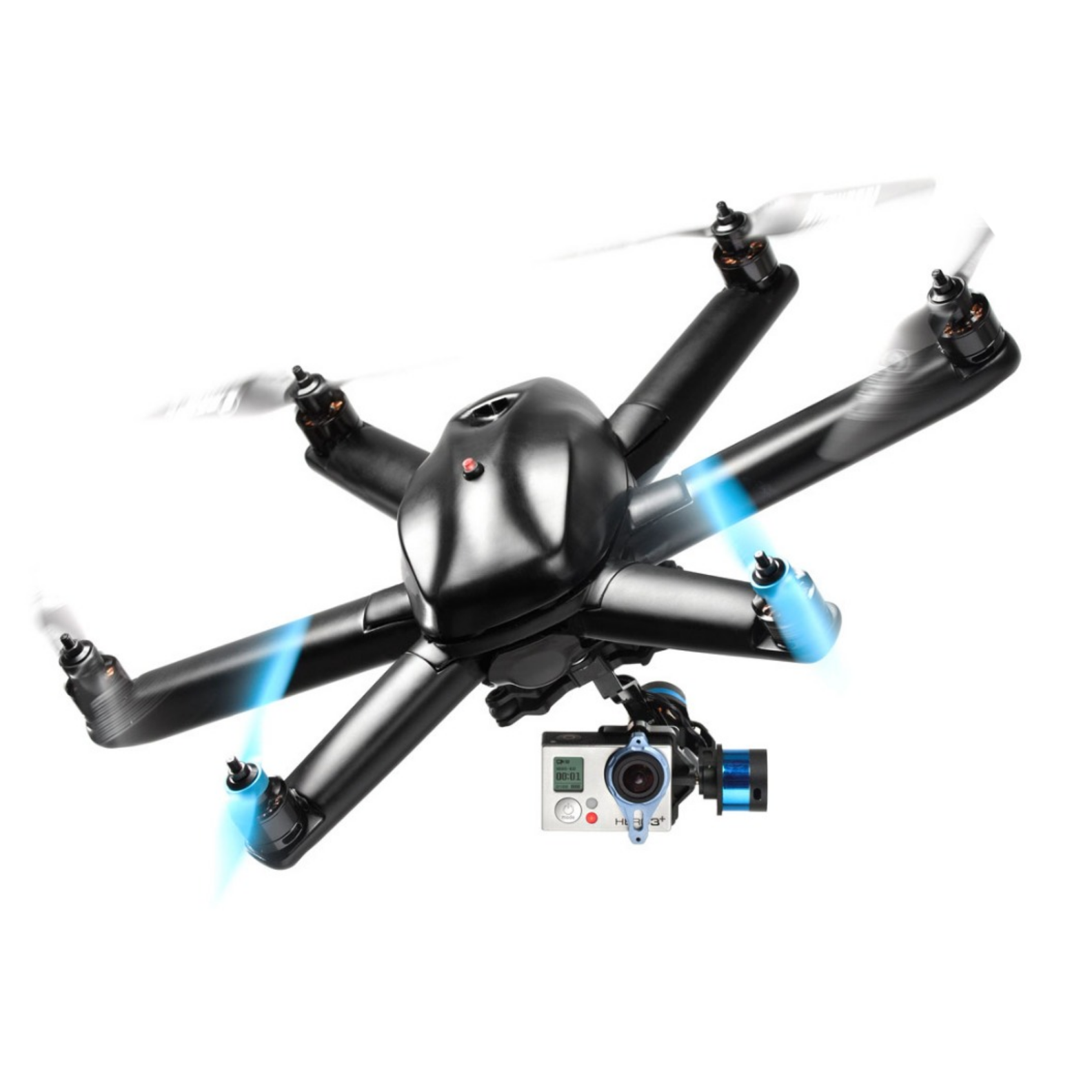 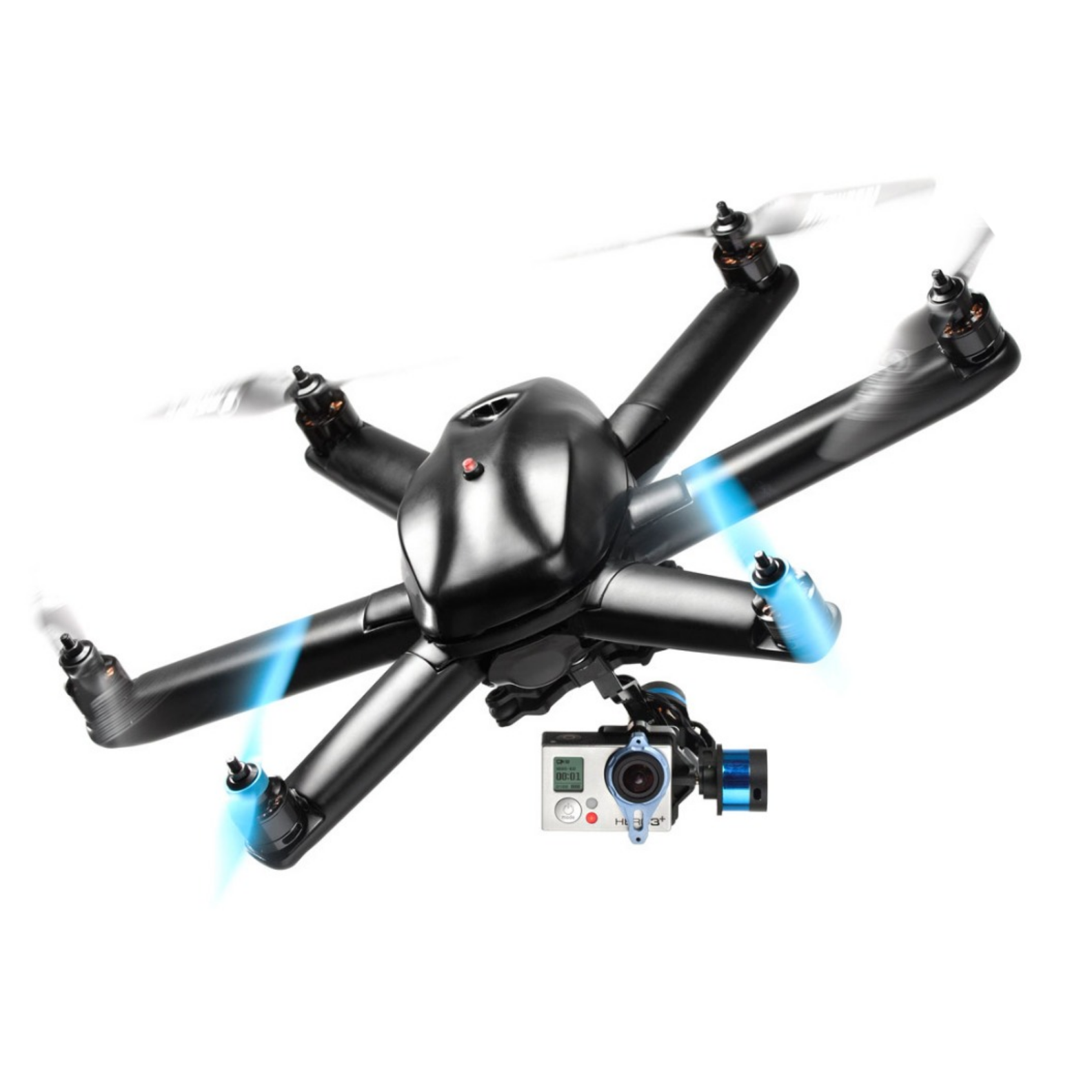 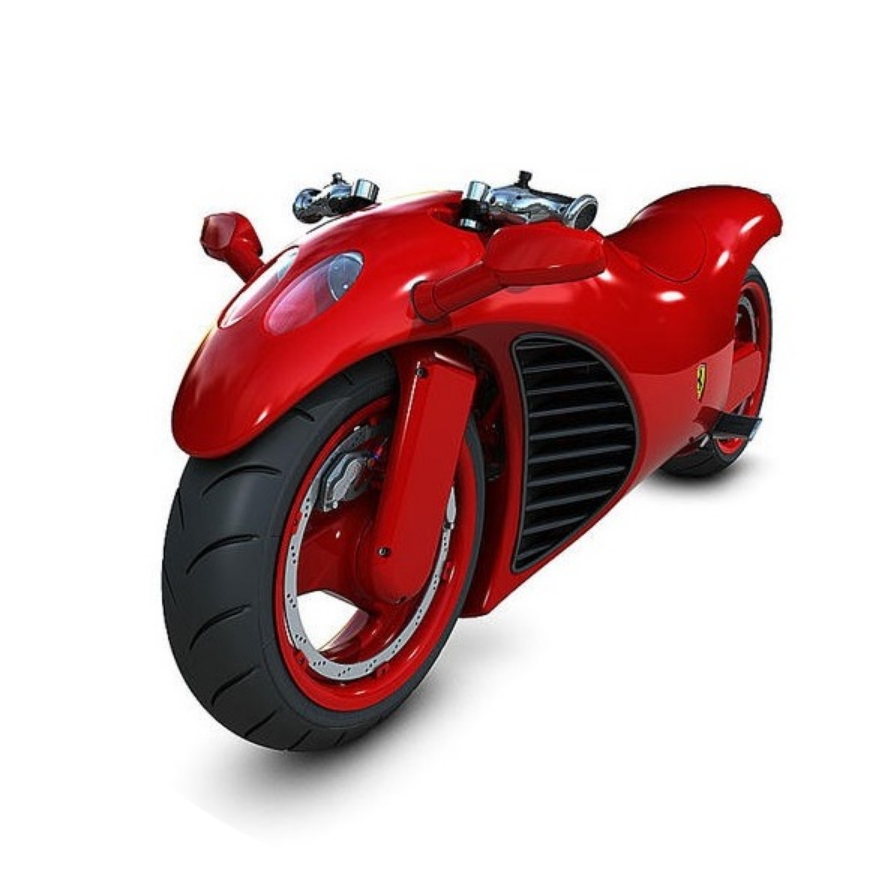 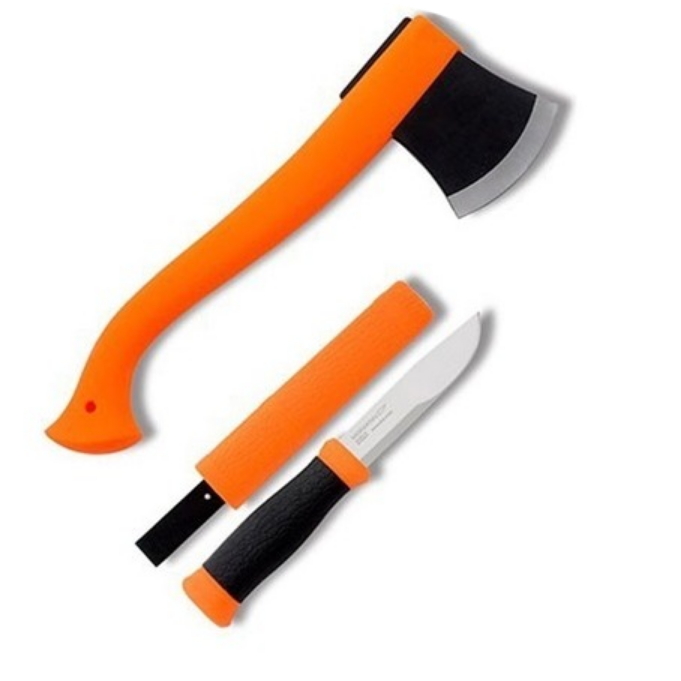 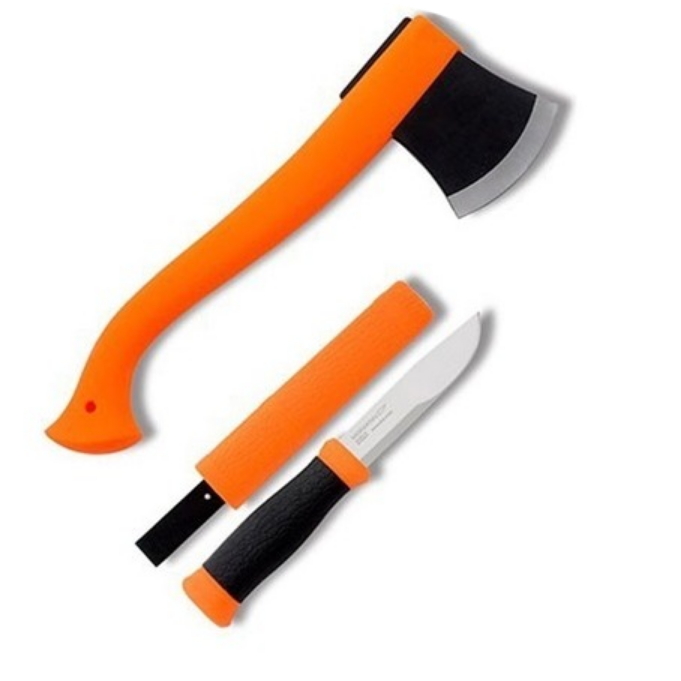 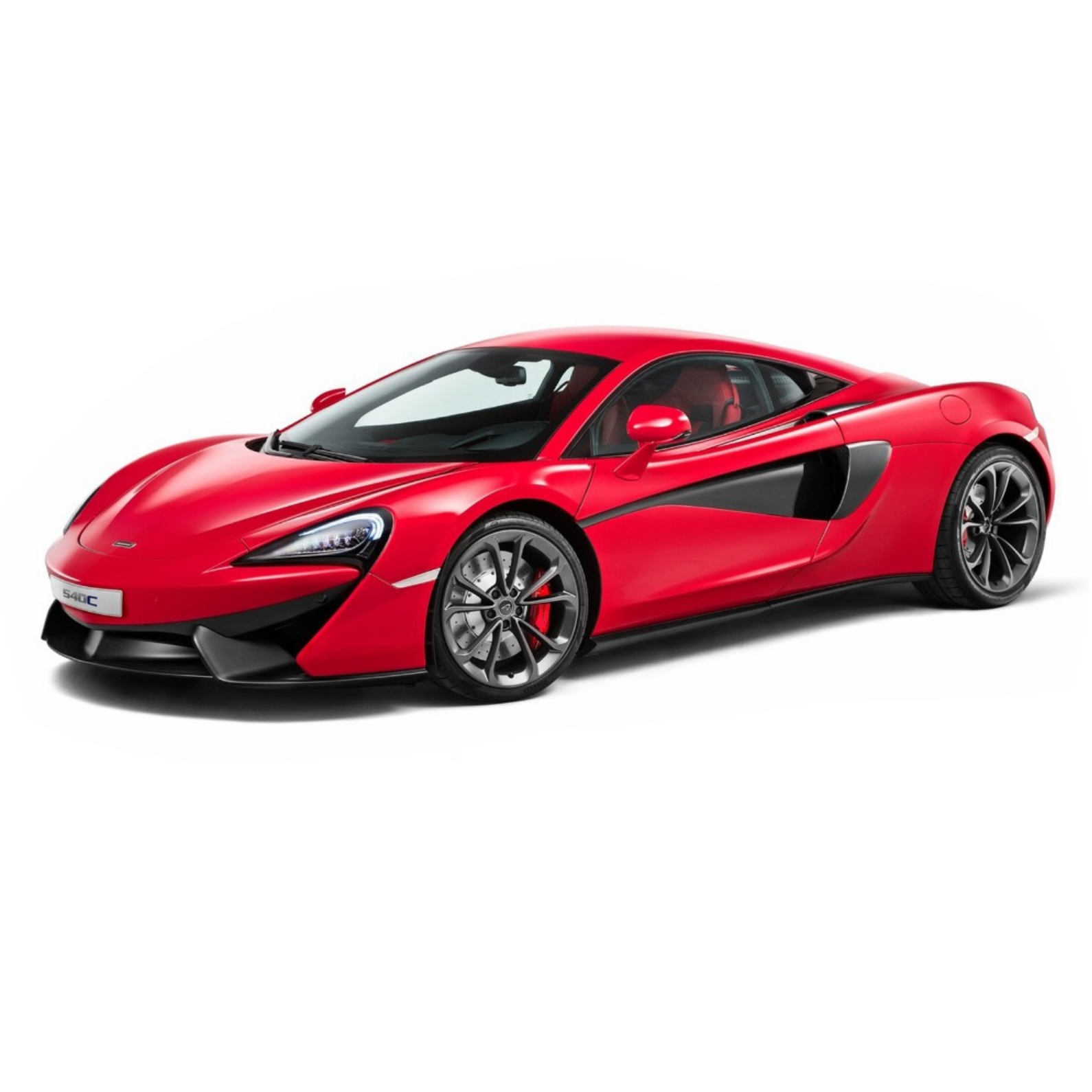 DRONES – ONLY TWO SOURCES OF RISK
Not intentional harm
Intentional harm
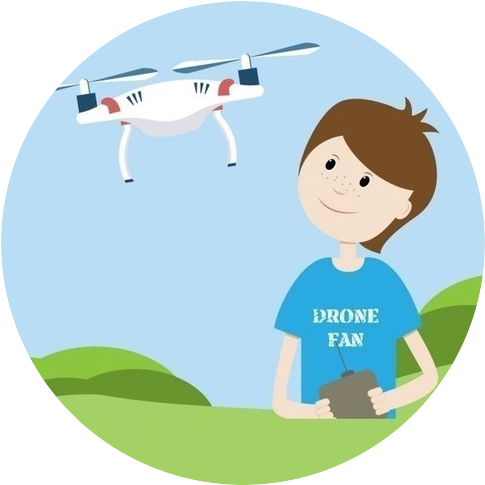 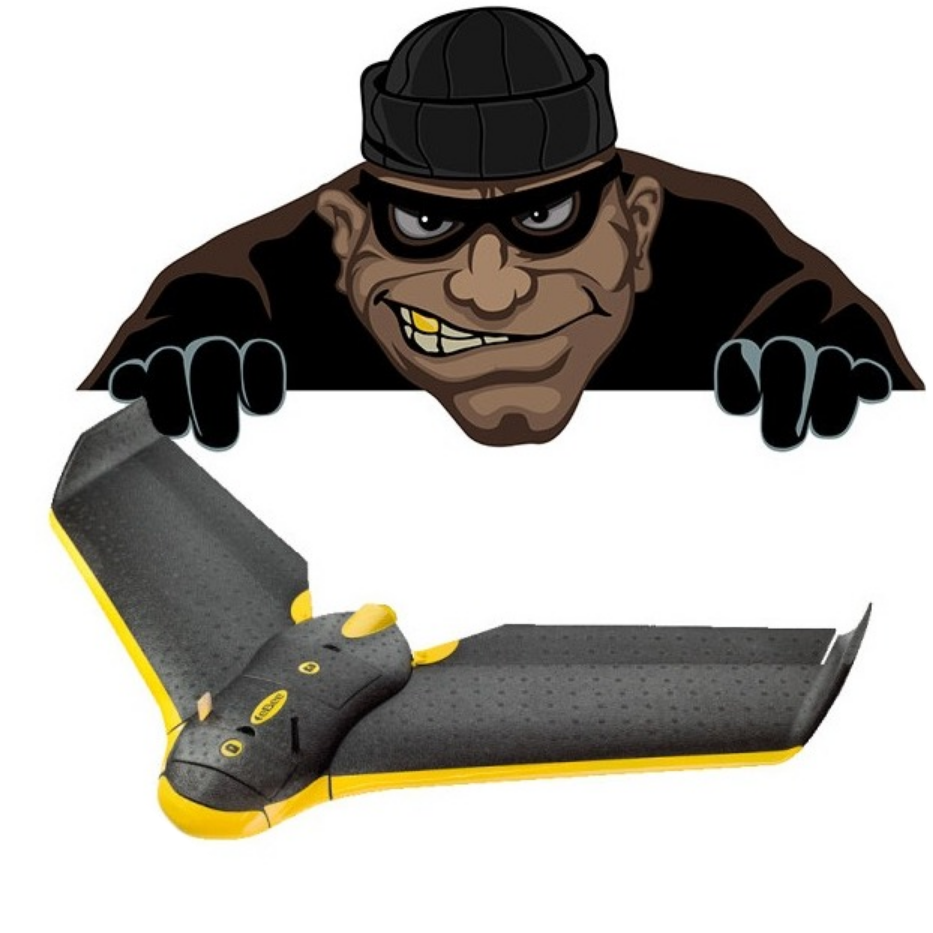 Неумышленный вред
Умышленный вред
DRONES – HARM REASONS
Not intentional harm
Intentional harm
TECHNICAL FAILURE
A CRIME
CARELESSNESS
IGNORANCE
Умышленный вред
Неумышленный вред
DRONES – HARM EFFECTS & COUNTERMEASURES
Not intentional harm
Lite law regulation is quite enough!
INSURANCE
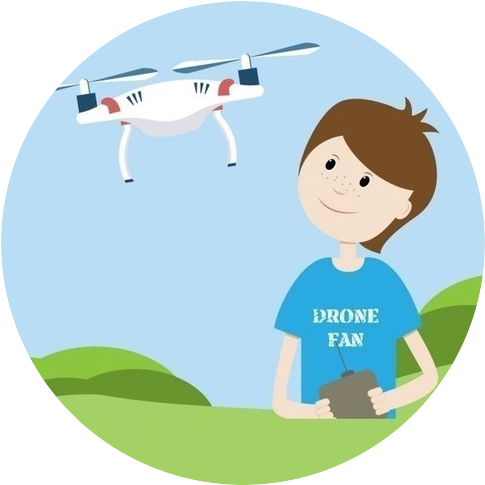 A DRONE DOWN
RESPONSIBILITY
NO-FLY ZONE VIOLATION
LEARNING
PLANE COLLISION
TECHNICAL METHODS
DRONES – HARM EFFECTS & COUNTERMEASURES
Intentional harm
CERTIFICATION
EXPLOSIVE DELIVERY
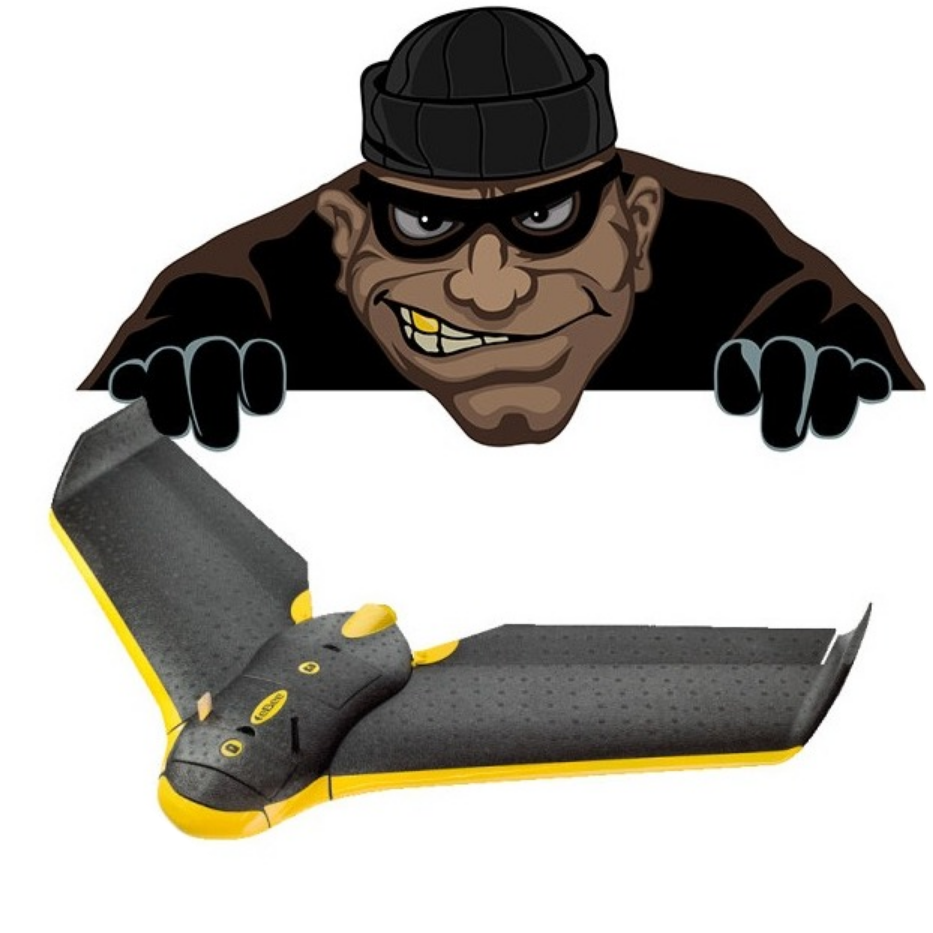 REGISTRATION
PLANE ATTACK
LEARNING
CYBER ATTACK
Law regulation can’t help!
RISKS – NO-FLY ZONE VIOLATION
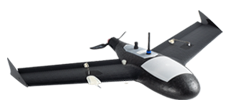 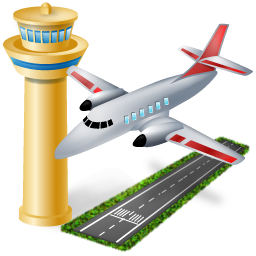 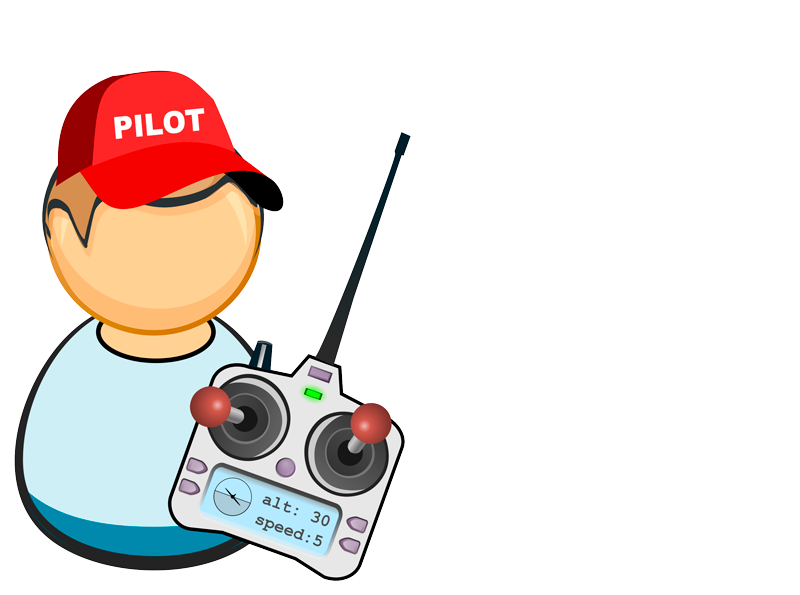 1. It is necessary to contact the Drone Pilot, who can stay anywhere far from no-fly zone;
2. It is necessary two pilots are able to communicate and control each other even without a dispatcher;
3. In the absence of communication and control, the unknown aircraft in red zone must be destroyed.
RISKS – EXPLOSIVE DELIVERY, PLANE ATTACK
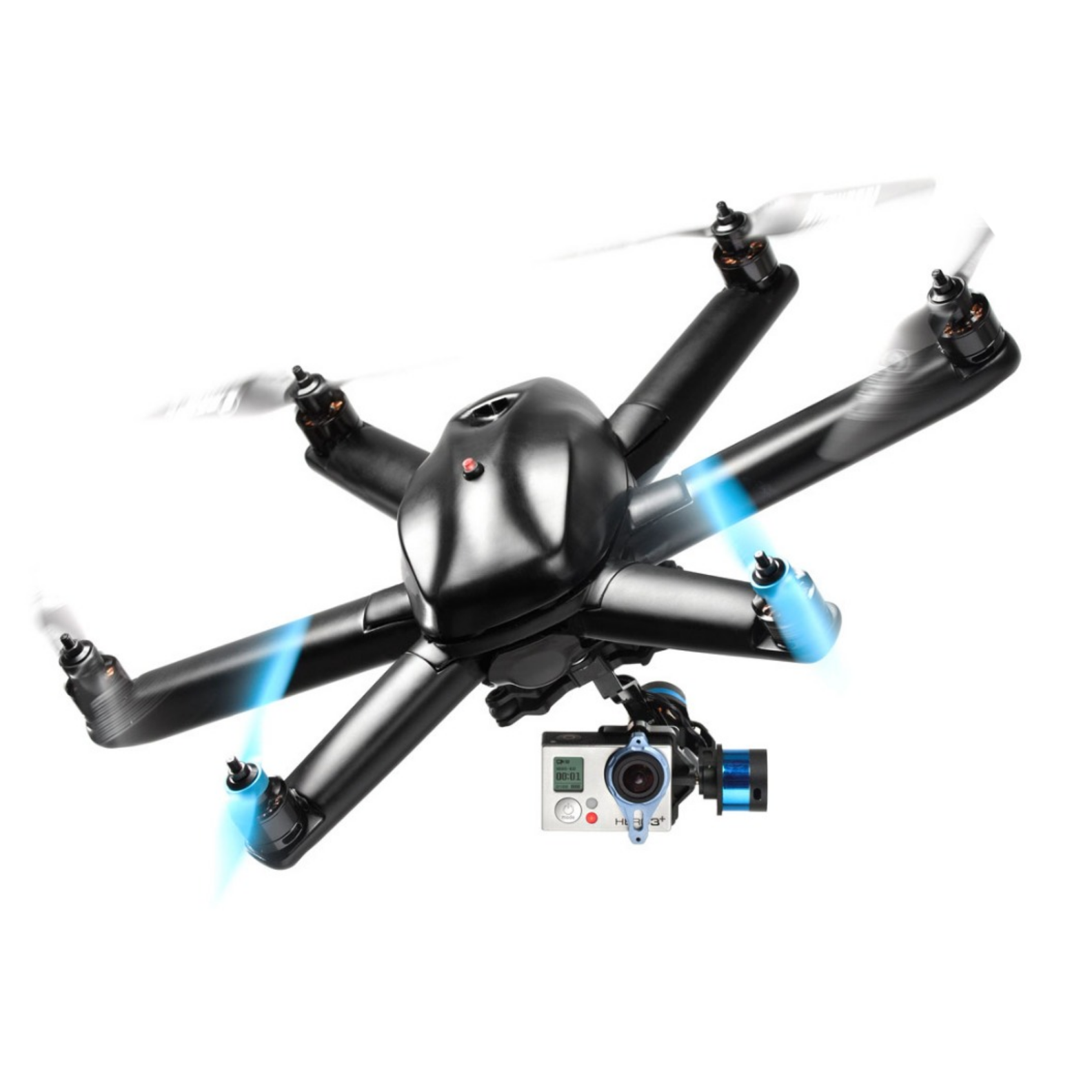 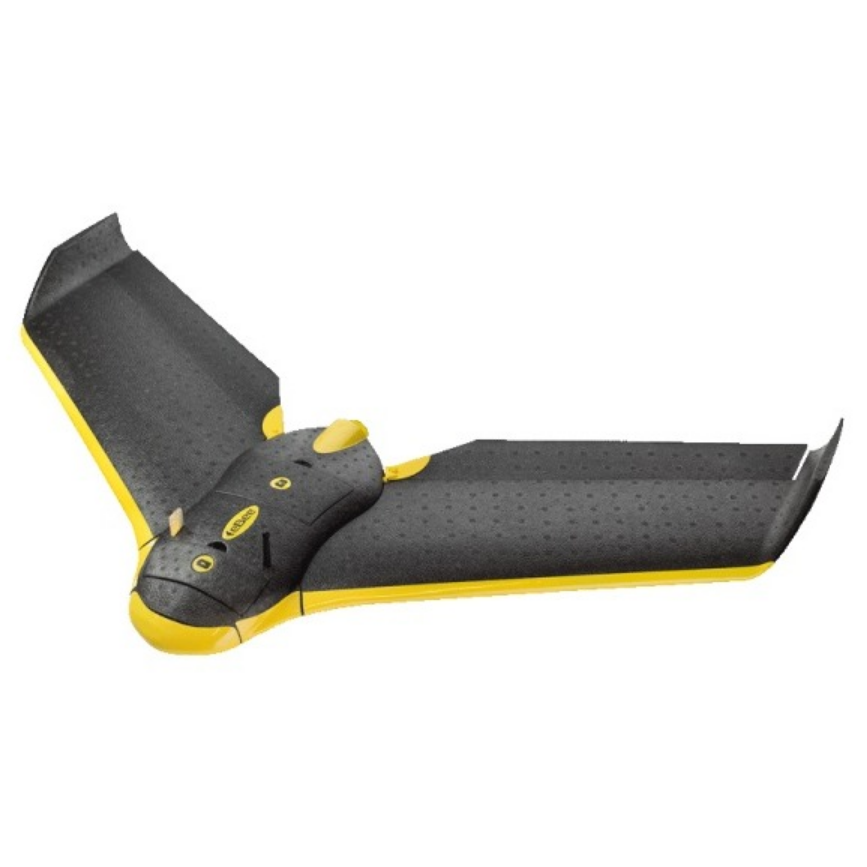 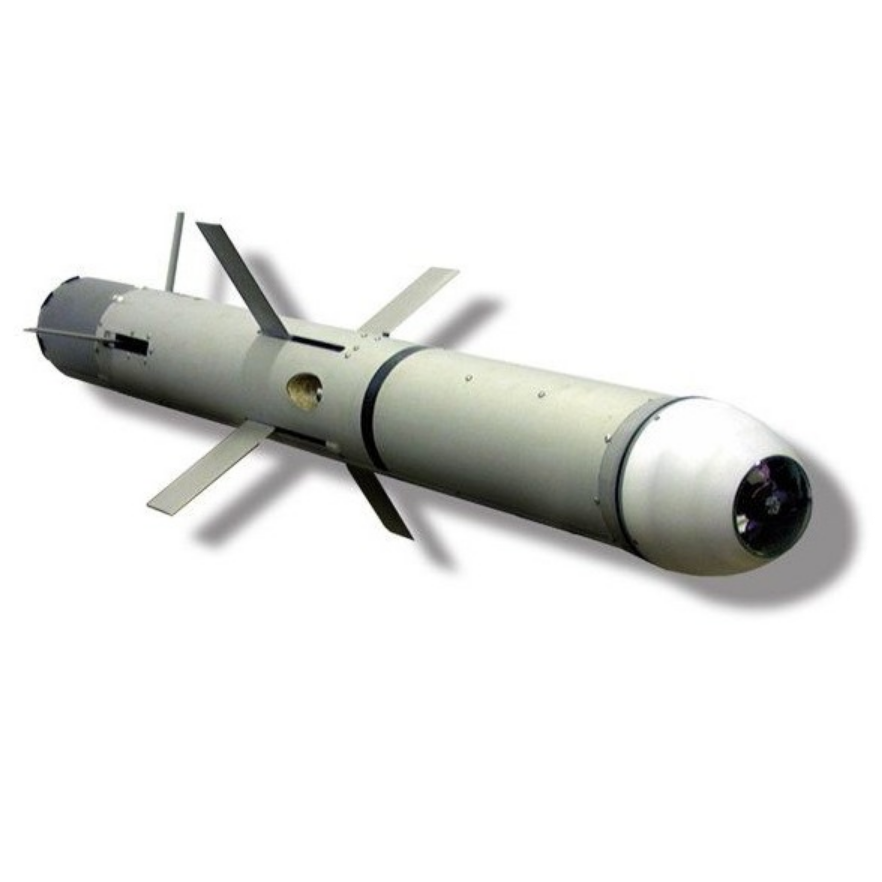 -
-
+
+
CAN FLY SOME DISTANCE WITHOUT ENGINES

R-WAVES ADDICTION FOR OPERATING

SMALL CHANCES TO DESTROY OBJECTIVE

PRICE - LOW
CAN`T FLY WITHOUT ENGINES

R-WAVES ADDICTION FOR OPERATING

SMALL CHANCES TO DESTROY OBJECTIVE

PRICE - MEDIUM
CAN FLY LONG TIME WITHOUT ENGINES

R-WAVES INDEPENDENCE

BIG CHANCES TO DESTROY OBJECTIVE

PRICE -HIGH
RISKS – CYBER ATTACK
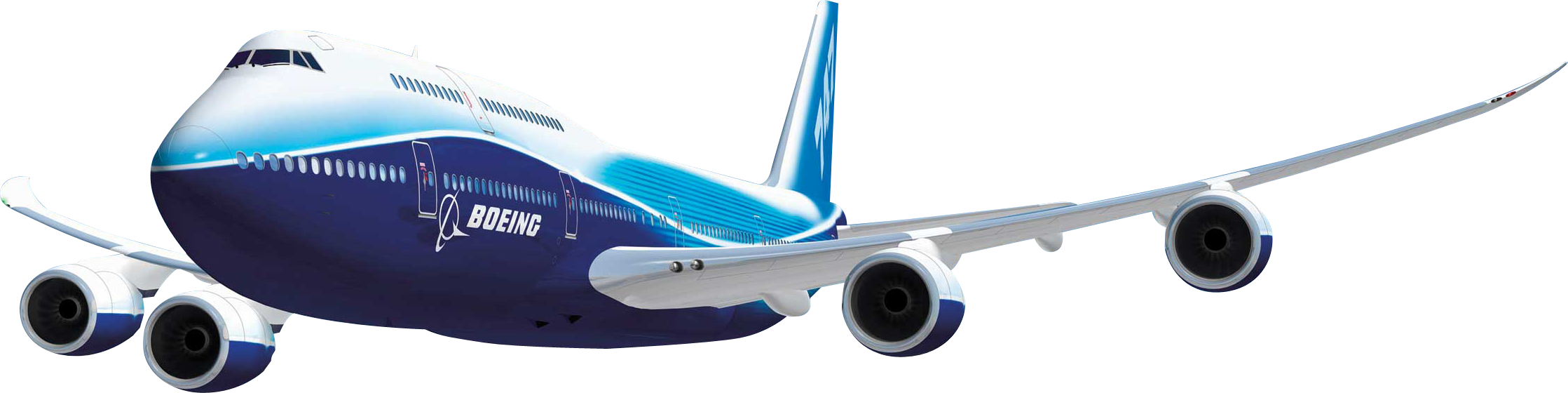 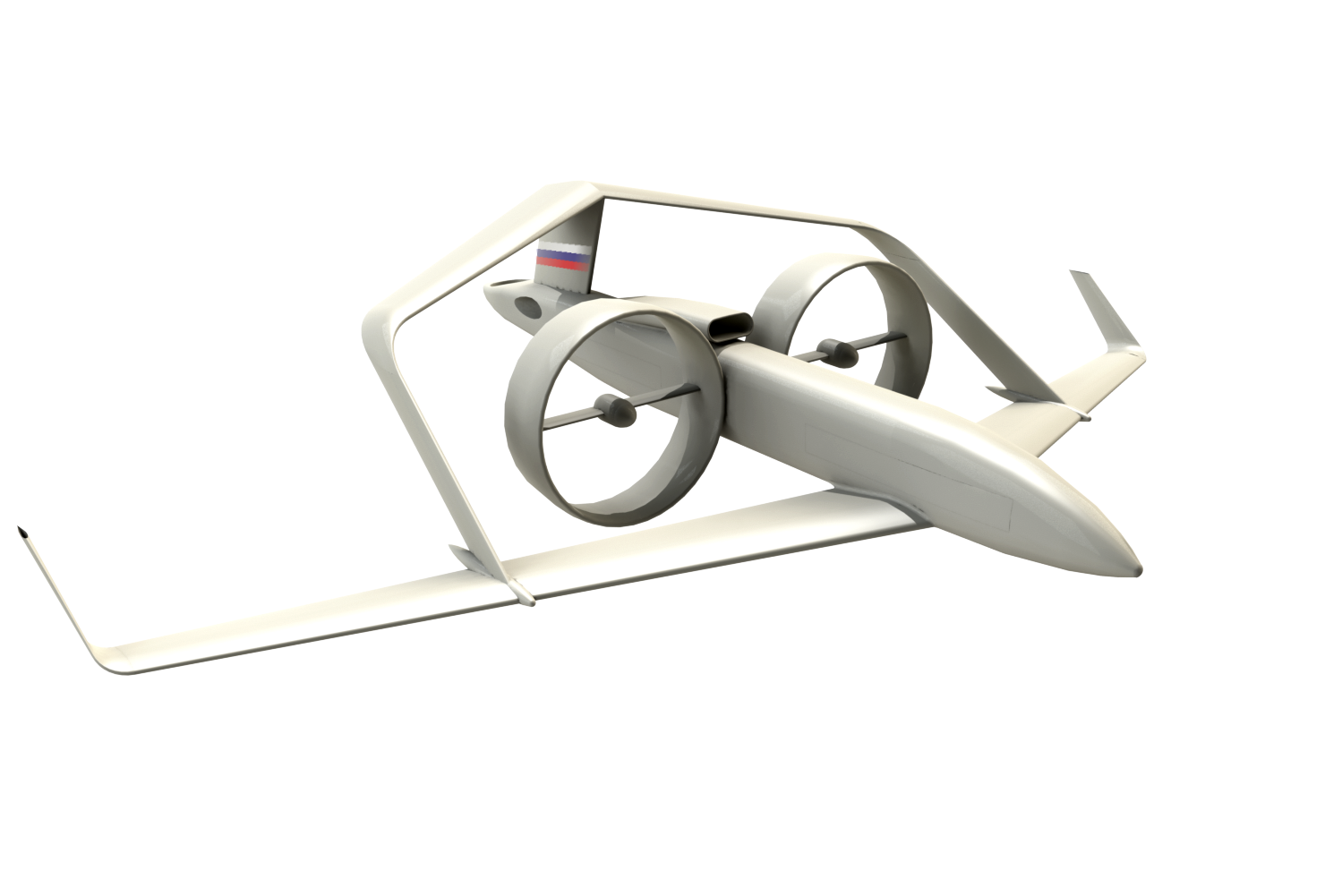 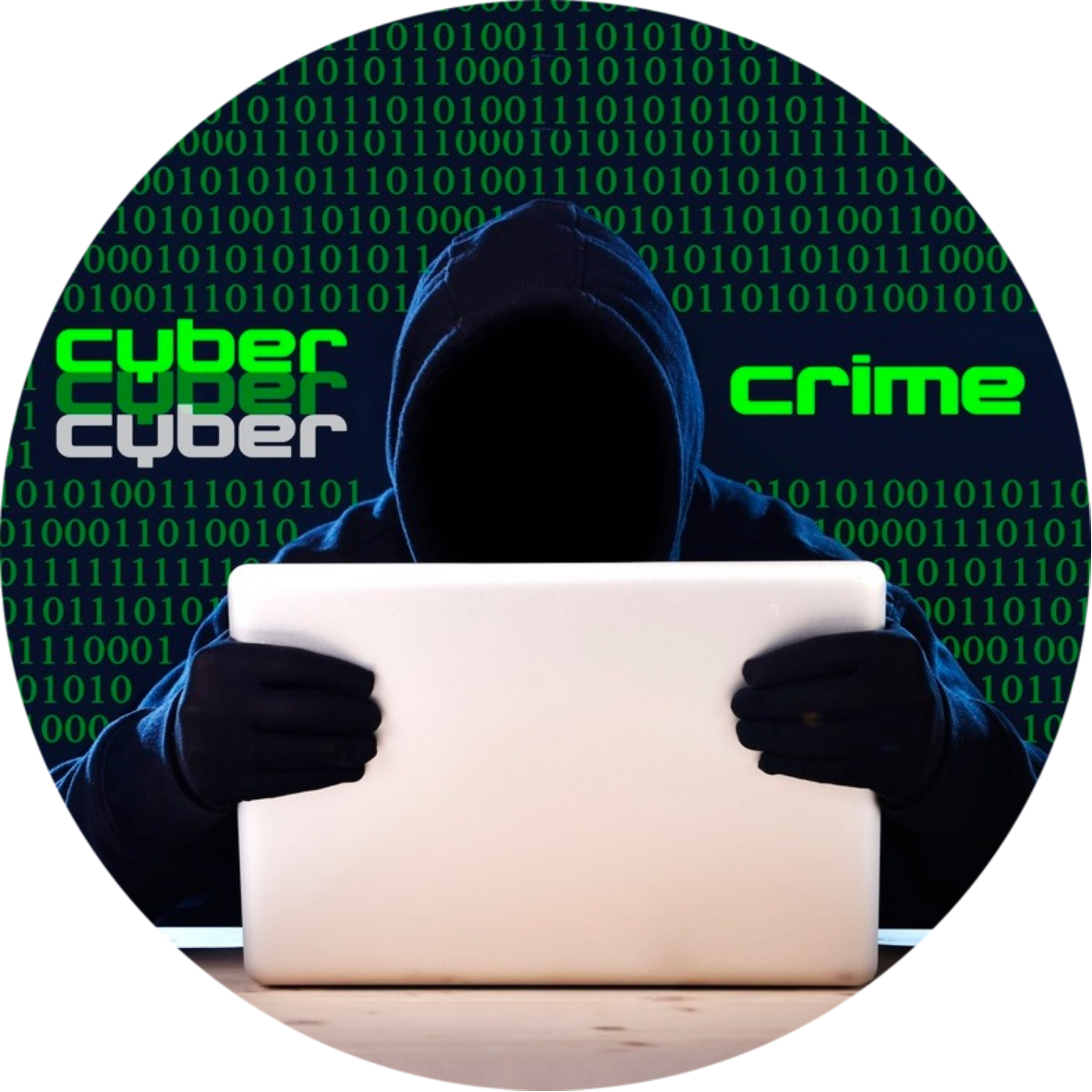 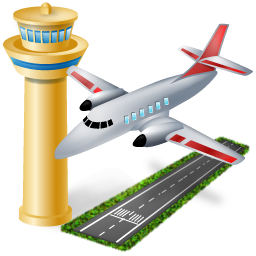 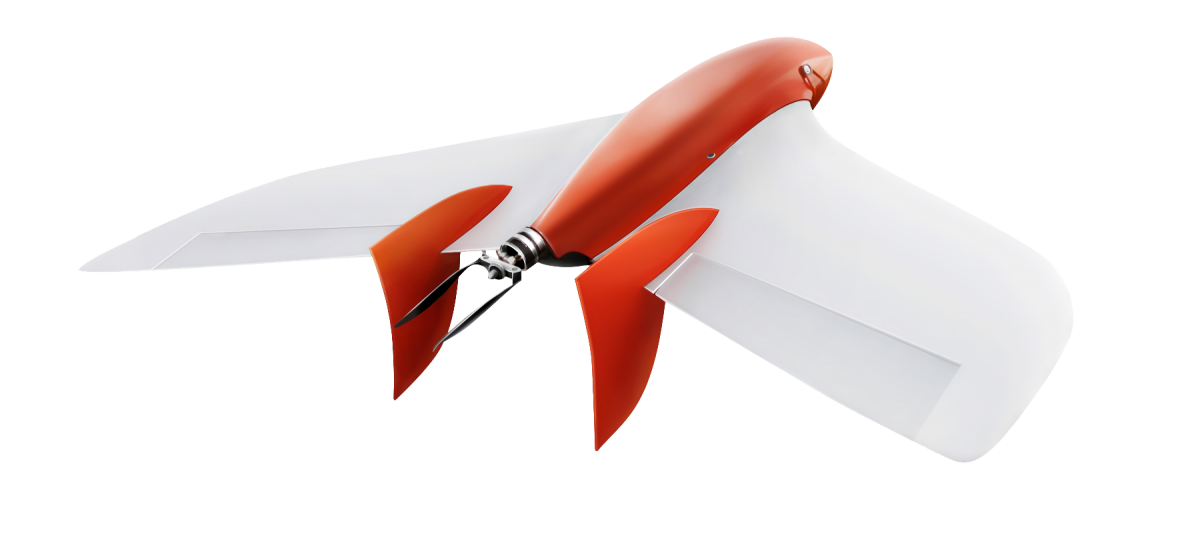 INVISIBILITY	HIGH EFFICIENCY 		LOW PRICE
RISKS – CYBER ATTACK: EASIEST WAY TO ATTACK TODAY
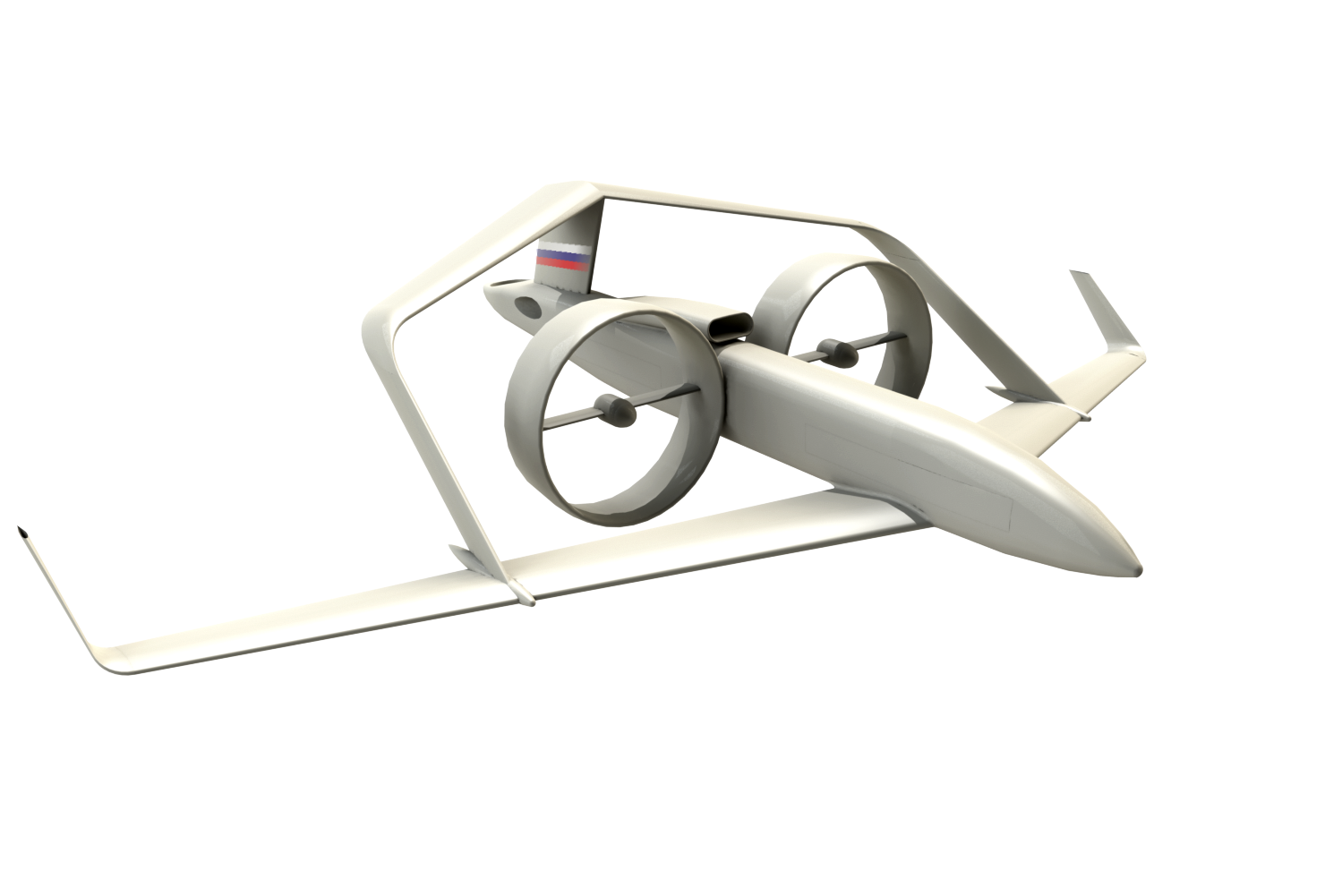 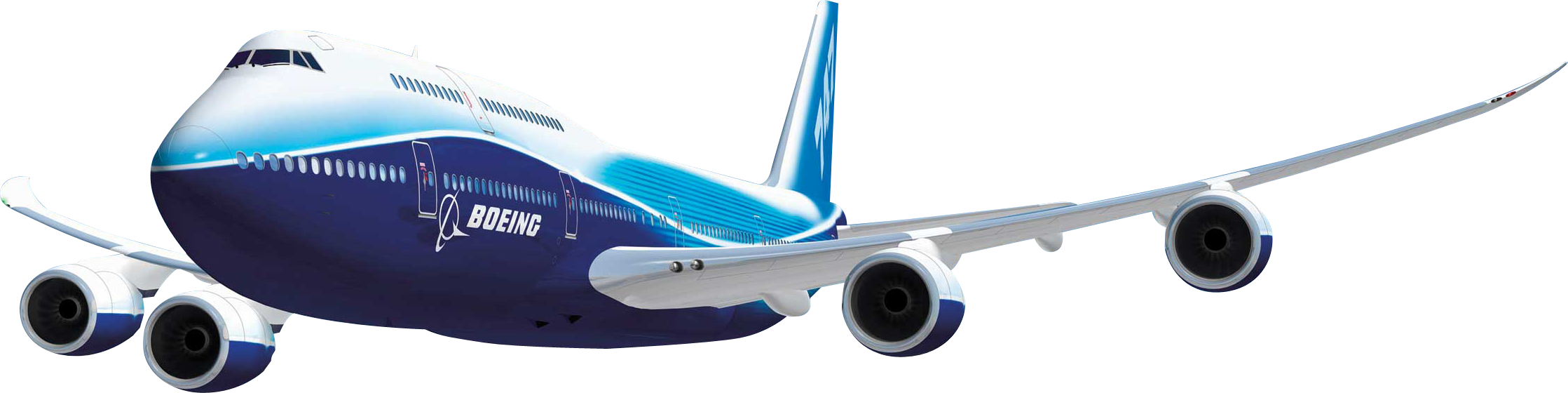 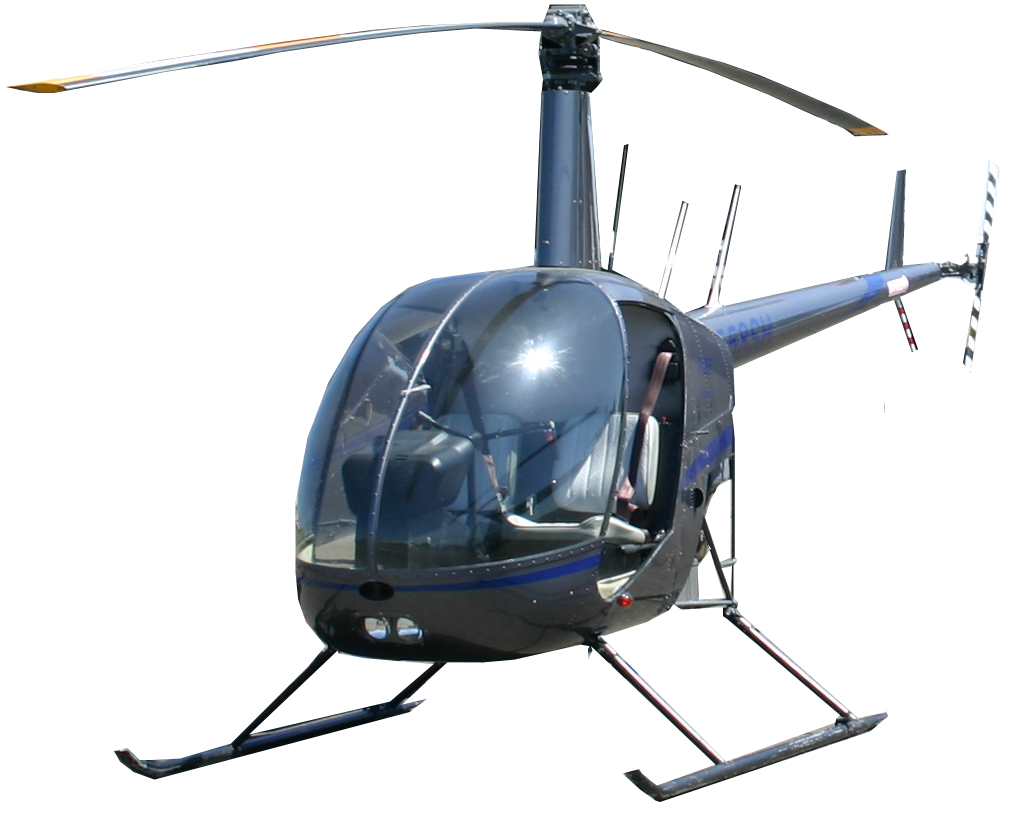 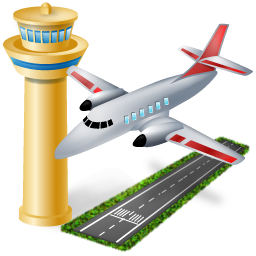 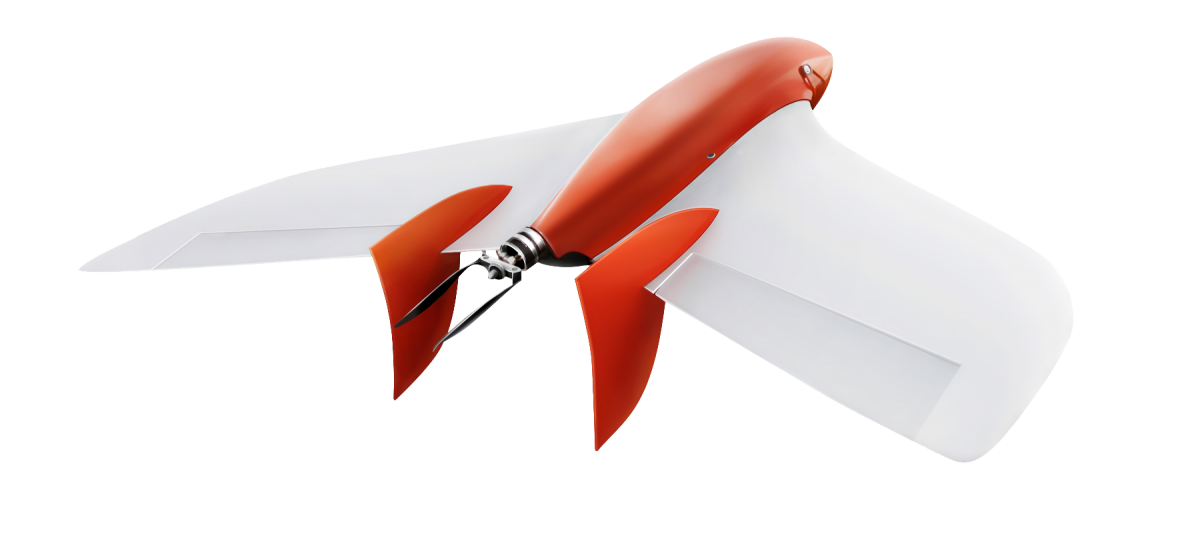 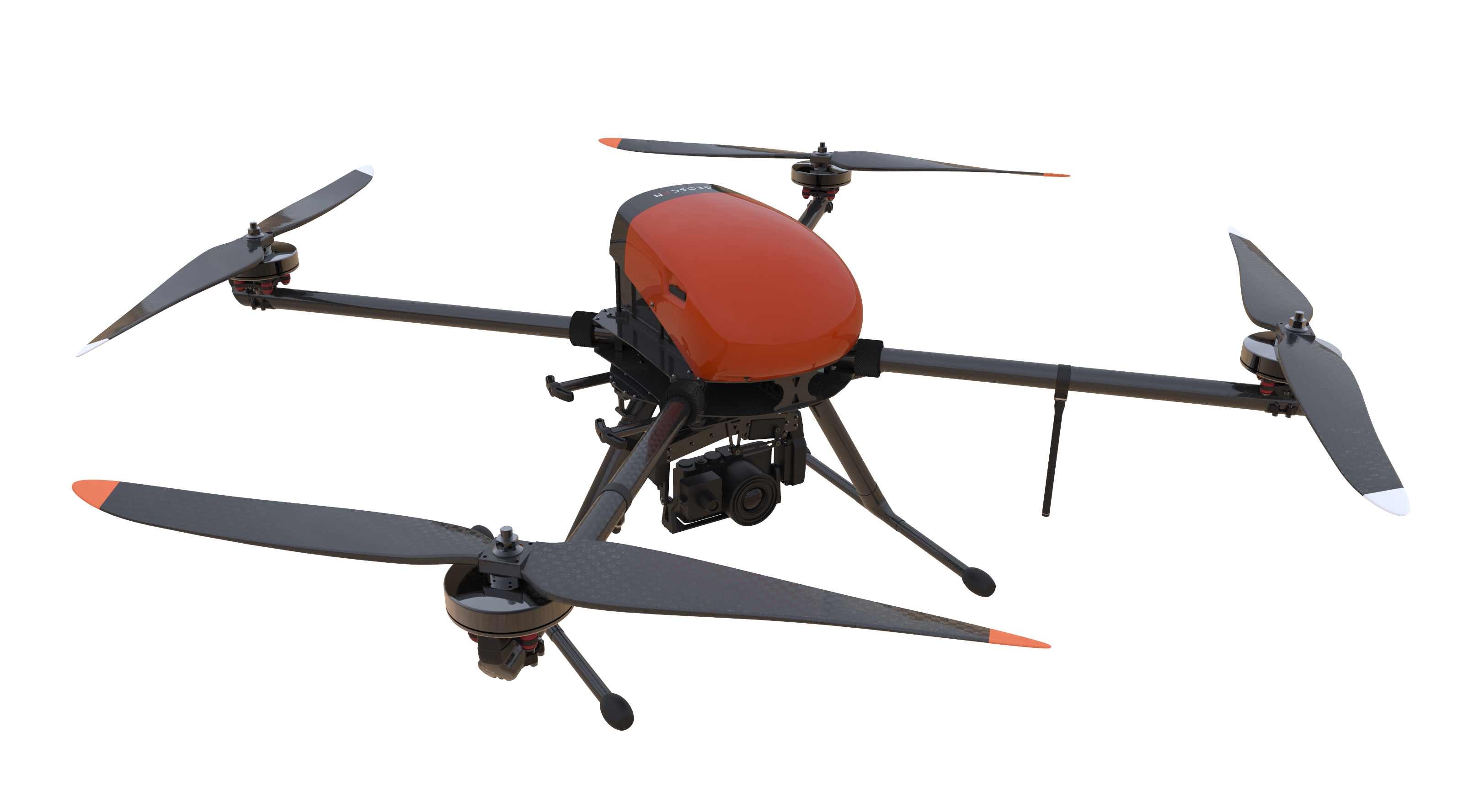 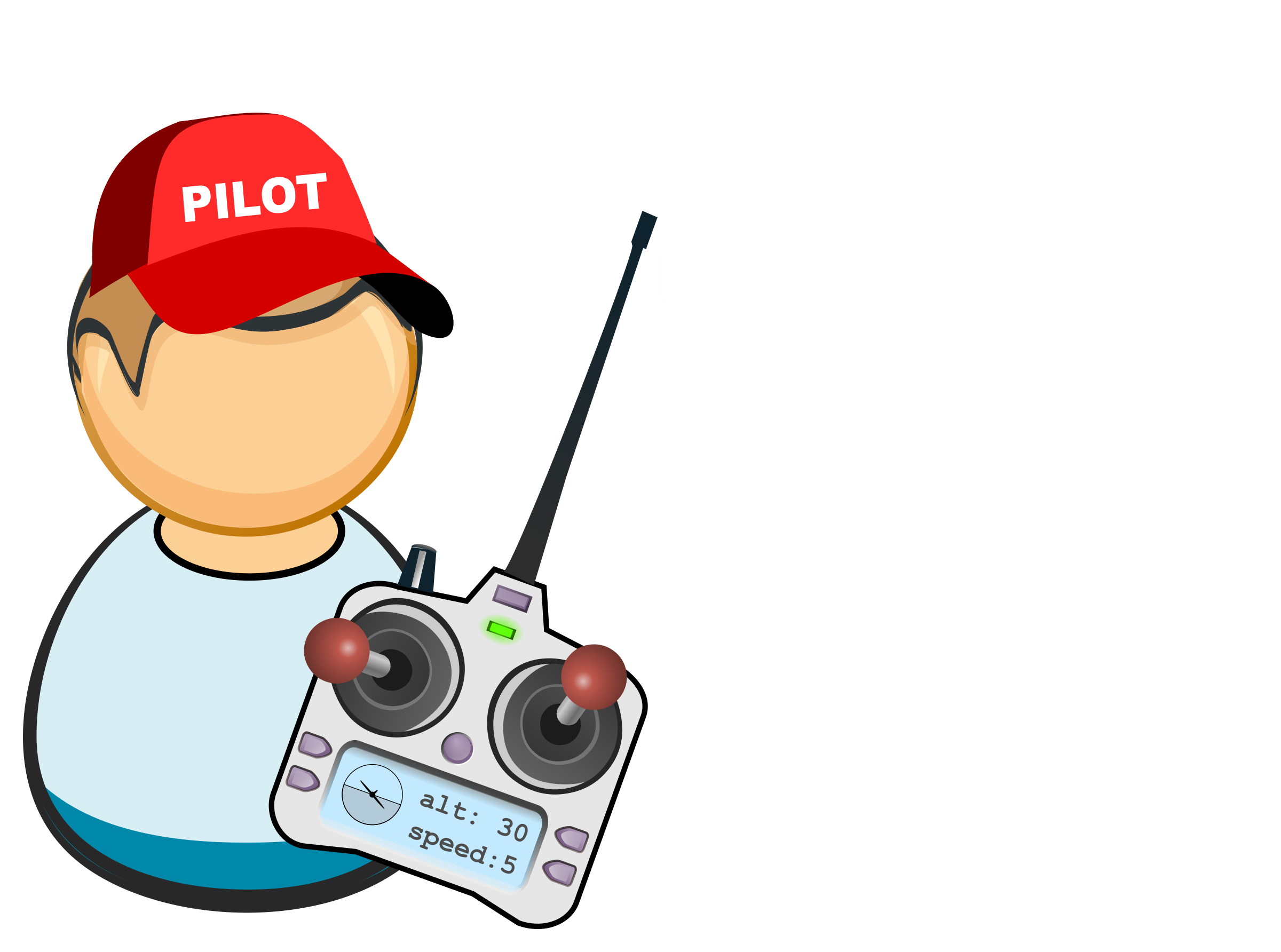 1. All lines must be protected by cryptography; 
2. All pilots must communicate and be visible to each other with or without a dispatcher. 
3. All lines must be approved by IСAO;
АССОЦИАЦИЯ
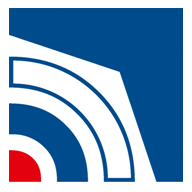 АЭРОНЕТ
THANK YOU!
Форум «Технологии безопасности»
Moscow, 14 February 2018